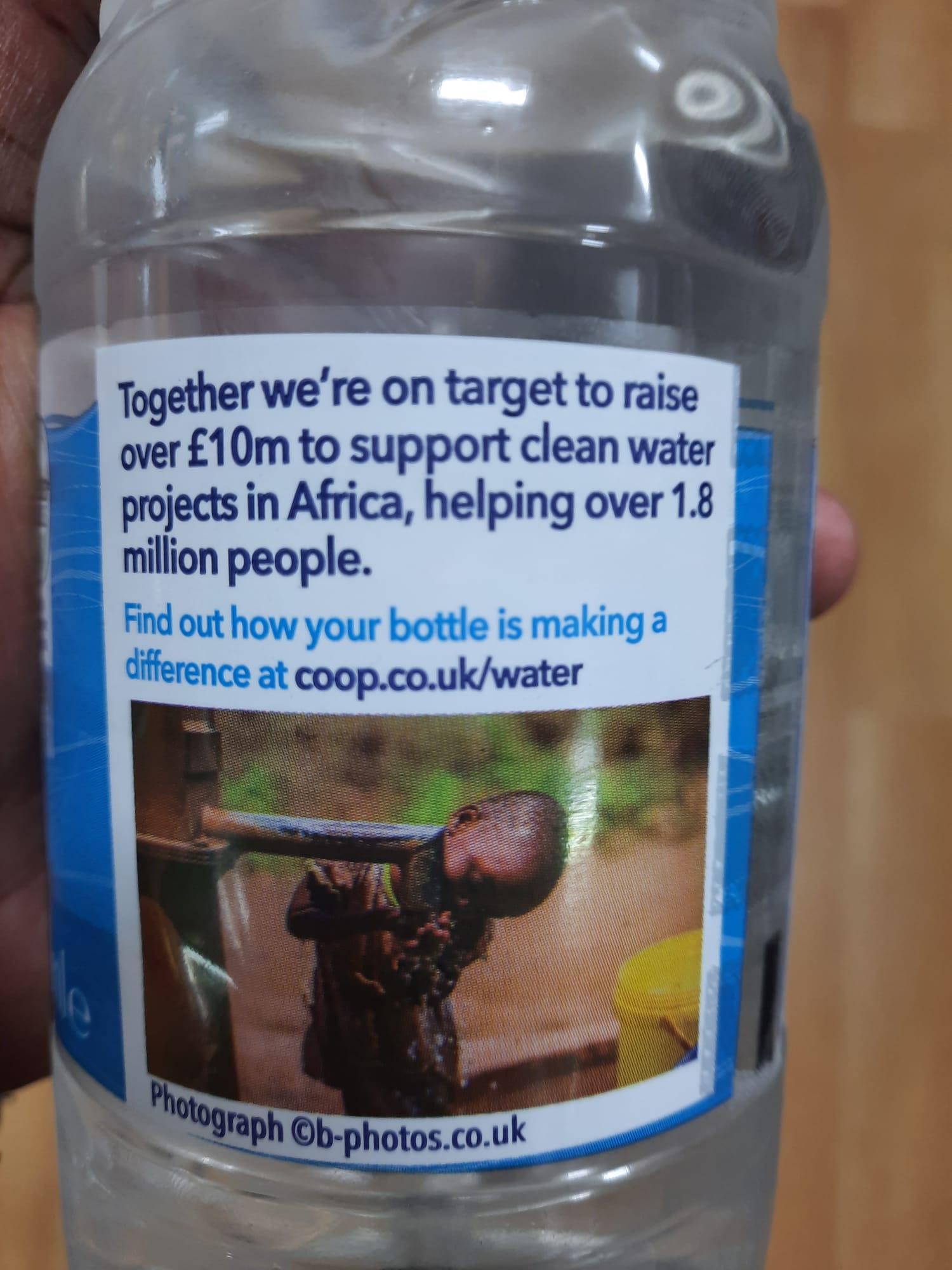 What do you see?